ONTWERPEN
Beplantingsplan
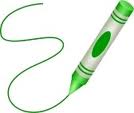 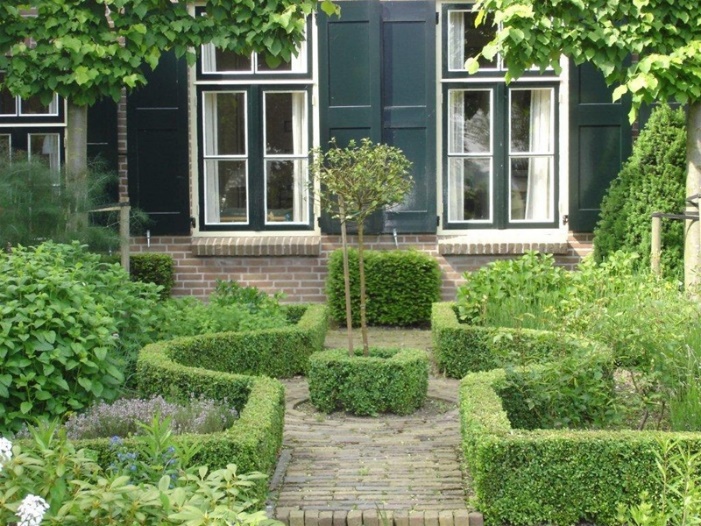 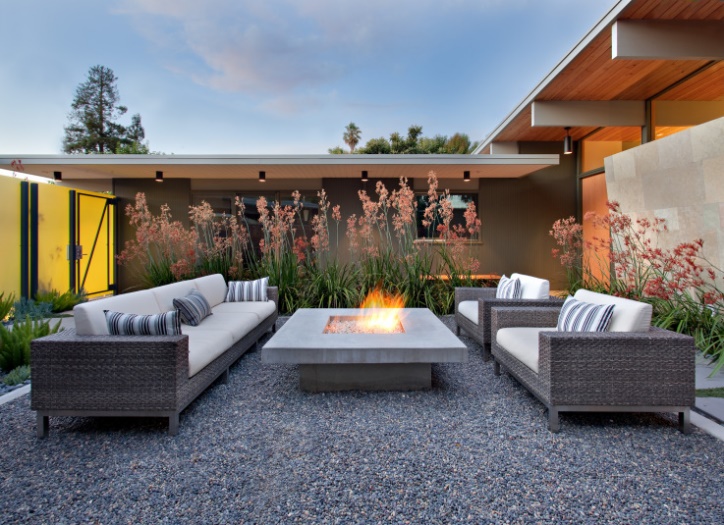 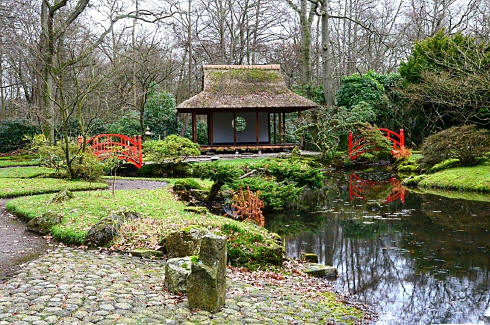 N32 - N42 - Gr Lyceum  -Twello
Programma aangepast
Tuinstijlen			7 januari
Veldschets 			14 januari
Programma van eisen	14 januari
3 schetsen			21 januari
Ontwerptekening		28 januari, 11 febr.
Toelichting			11 februari
Beplantingsplan		11 maart
	alles inleveren		18 maart
Informatie
Studieplan N42
Wikiwijs:
maken.wikiwijs.nl/56676
56676
Wat hebben we gedaan?
Tuinstijlen presentatie:		7 januari
Tekening op schaal:		14 januari
Programma van eisen:	14 januari
3 schetsen: 				21 januari
Ontwerptekening:			28 januari
Schriftelijke toelichting:	11 februari
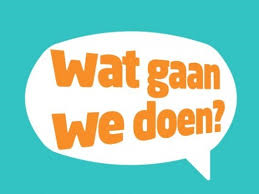 Wat gaan we doen?
 Beplantingsplan maken
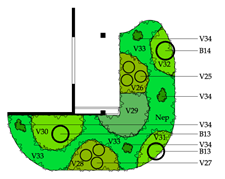 Beplantingsplan
>> Welke planten kies je?
>> Waar komen deze planten in het ontwerp?

Belangrijke punten:
Het moet aansluiten bij de gekozen tuinstijl
Het moet aansluiten bij de wensen van de klant
Planten moeten bij elkaar passen
Onderscheid tussen:
Constructieve planten 
Decoratieve planten
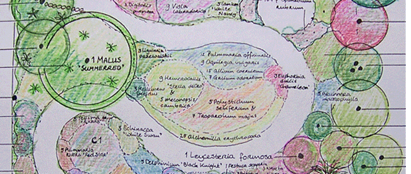 Het moet aansluiten bij de tuinstijl
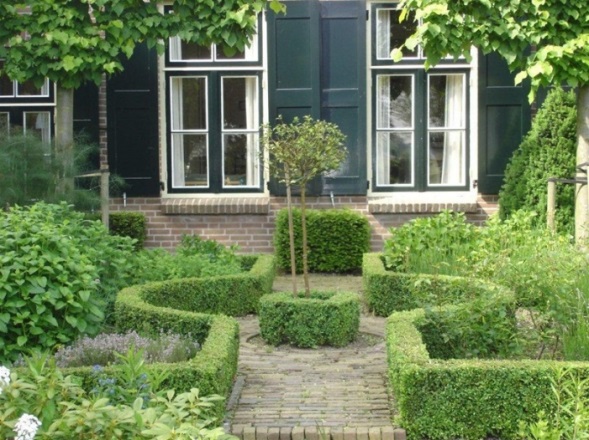 3.1 Tuinstijlen
Klassieke tuin
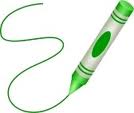 Vormgeving:	Zichtlijnen/assen, symmetrie
		Geometrische vormen

Onderdelen:	Beplanting 
		hagen, snoeivormen, kleurbeplanting 			Verharding

Materialen:	Klinkers, Tegels, Grind/Split
		in rustige kleuren
		Buxus, Lavendel, Rozen
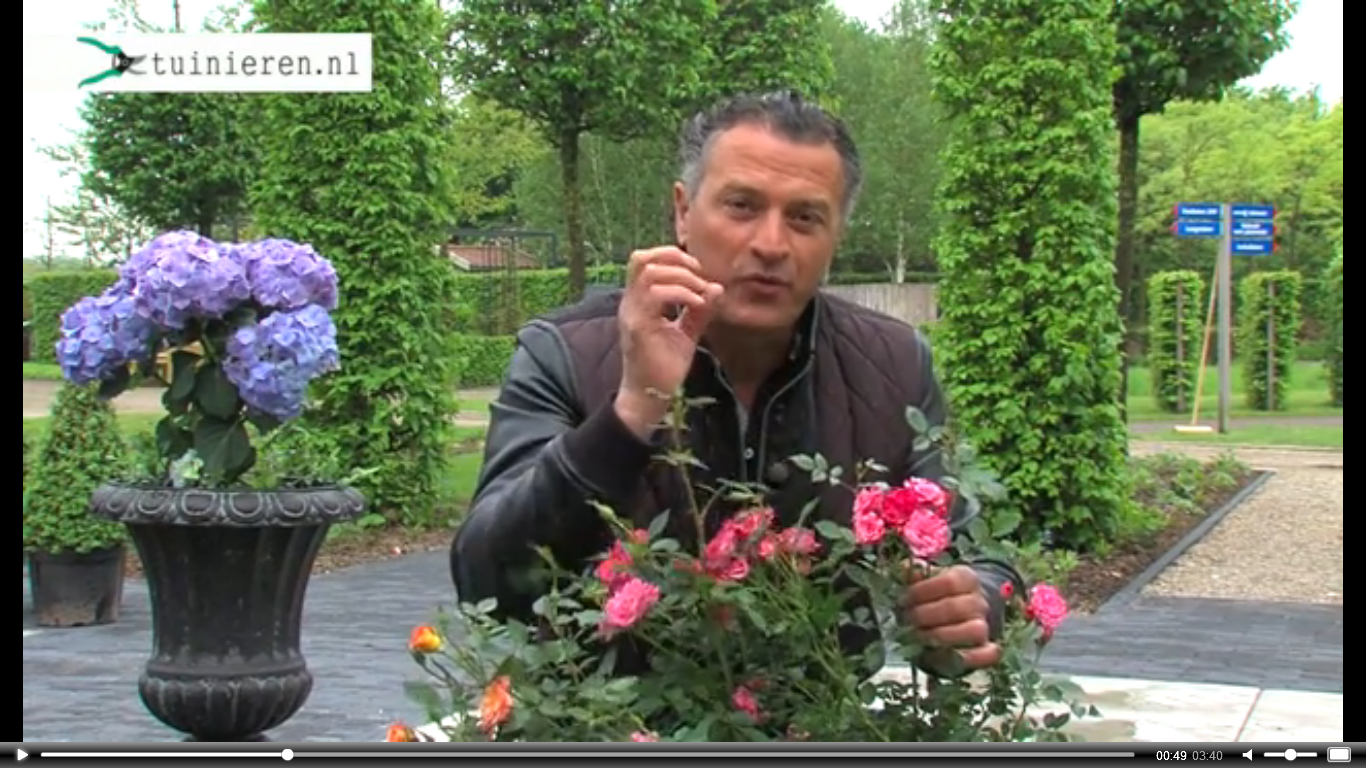 Ontwerp - tuinstijlen
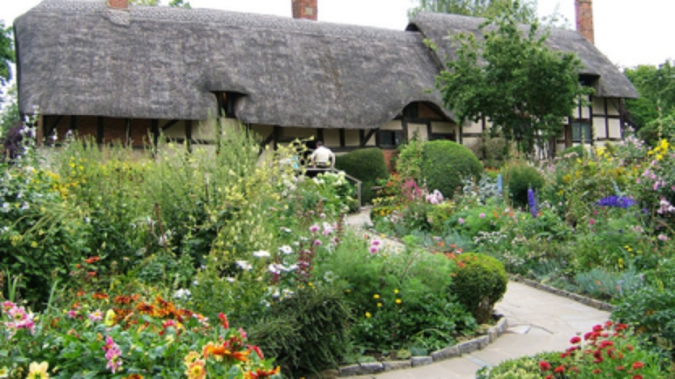 3.2 Tuinstijlen
          Engelse cottage tuin
Onderdelen:	* Beplanting - veel! 
		   kleurbepl., haagjes, groente/fruit/kruiden			* Verharding – weinig
		Rozenpilaren
Bloeiopvolging!
bijvoorbeeld een helleborus (vroege voorjaarsbloeier), phlox (ook mooi in het voorjaar), siergras (later in het seizoen op zijn mooist) en sedum (bloeit in het najaar).
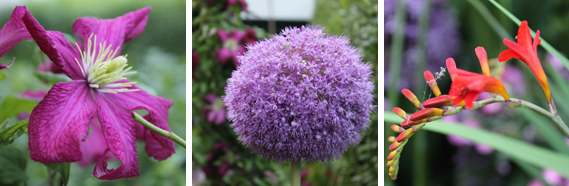 Ontwerp - tuinstijlen
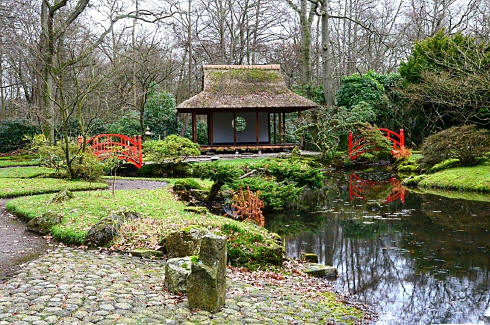 3.3 Tuinstijlen
      Japanse tuin
Vormgeving:	* Asymmetrie, contrast
		* Diepte, perspectief (omgeving erbij)
		   ‘oneindigheid’

Onderdelen:	* Water > ‘leven’
		* Steen  > ‘rust’
		* Groen > ‘natuur’
			
Materialen:	Grind/split, 
		wintergroene en bladverliezende planten
		Prielen, bruggetjes, ornamenten
Ontwerp - tuinstijlen
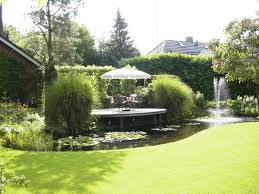 3.4 Tuinstijlen
 Landelijke tuin
Vormgeving:	* Passend bij omgeving
		
Onderdelen:	* Water
		* Veel groen (gazon, beplanting, hagen)
		* Verharding 
 			
Materialen:	Natuurlijke materialen;
		Gebakken klinkers, natuursteen, grind
		Hout, houten hekwerken
		Bakstenen muren
Persicaria amplexicaulis (duizendknoop) Monarda (bergamotplant) Veronicastrum virginicum 'Fascination' (Virginische ereprijs is een roze, witte of violetblauwe zomerbloeier) Varens
Ontwerp - tuinstijlen
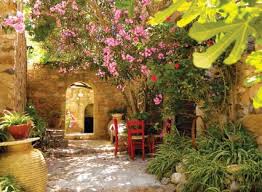 3.5 Tuinstijlen
  Mediterrane tuin
Vormgeving:	* Asymmetrisch
		* Ronde/grillige vormen, mozaïeken
		
Onderdelen:	* Bouwkundige elementen (muurtjes, prieel, pergola)
		* Kleur- & geurbeplanting
		* Verharding 
		* Accessoires 
 			
Materialen:	Natuurlijke materialen;
		natuursteen, grind
		(Ruw)hout
		Bakstenen muren, pleisterwerk, potterie
		Olijf, Lavendel, kuipplanten
Ontwerp - tuinstijlen
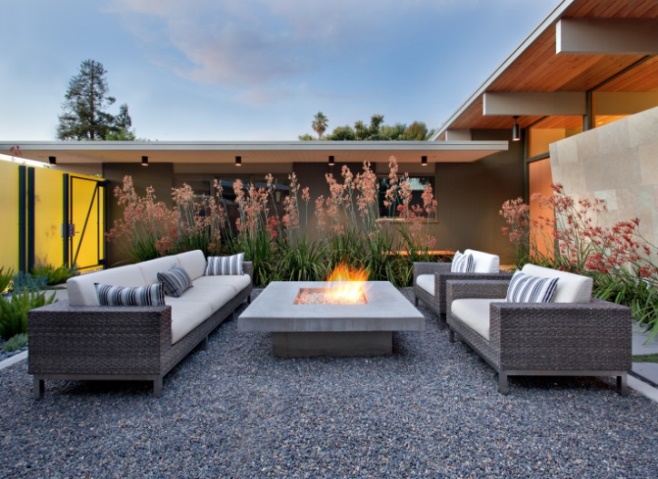 3.6 Tuinstijlen
       Moderne tuin
Vormgeving:	* Vaak strakke vormen
		(recht of rond/gebogen)
		* Eenvoud, duidelijkheid
		
Onderdelen:	* (Veel) verharding
		*  Meubilair
		*  Buitenkeuken
		* Verlichting
			
Materialen:	Onderhoudsvriendelijke materialen;
		(Hard)hout, staal, kunststof, beton
Bamboe (Phyllostachys), siergrassen (Carex), Buxus  (strakke of bolle vorm).
Constructieve planten:
Bomen, coniferen en hagen


Decoratieve planten:

Planten die je kiest voor de sierwaarde
Het moet aansluiten bij de wensen van de klant
Hele jaar door moet het er mooi uit zien
Veel kleur of juist niet.
Niet te veel onderhoud
Niet te duur
Planten moeten bij elkaar passen
Bijvoorbeeld Rhodo’s en berken niet samen (want wortelen allebei oppervlakkig)
Beoordeling beplantingsplan
De tekening moet minimaal aan de volgende punten voldoen:
Bloeikleuren laten zien in de tekening
Duidelijke legenda
Onderscheid tussen constructieve en decoratieve planten
Het moet passen bij de wensen van de klant en de tuinstijl 
Tenminste 10 soorten
	BONUS: foto’s opnemen van de betreffende 		planten

Te laat inleveren: 1 punt aftrek per week.
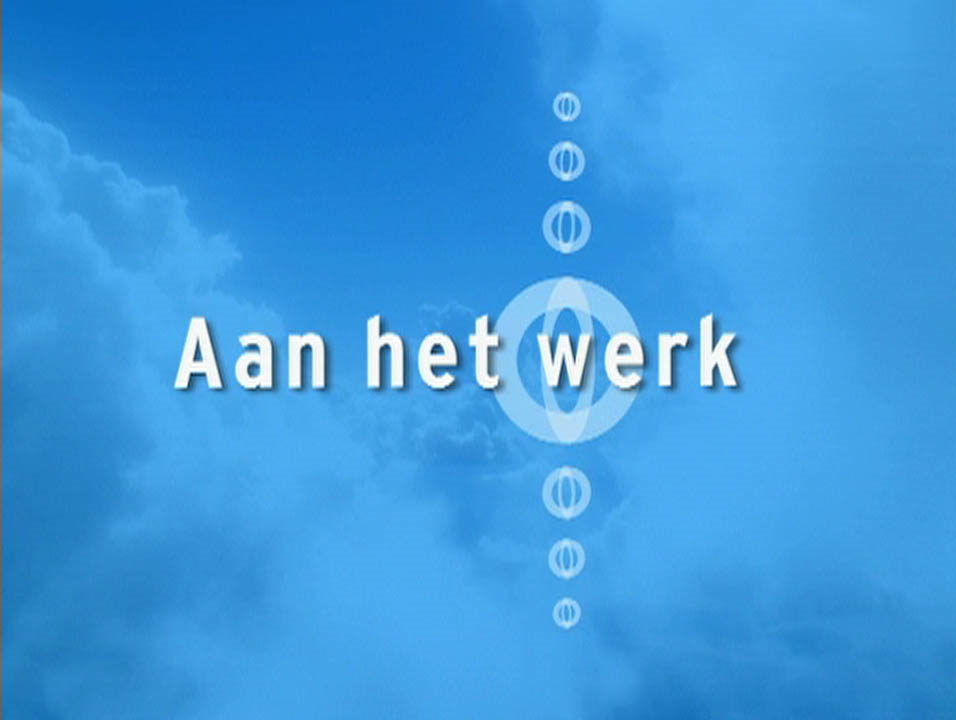